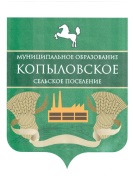 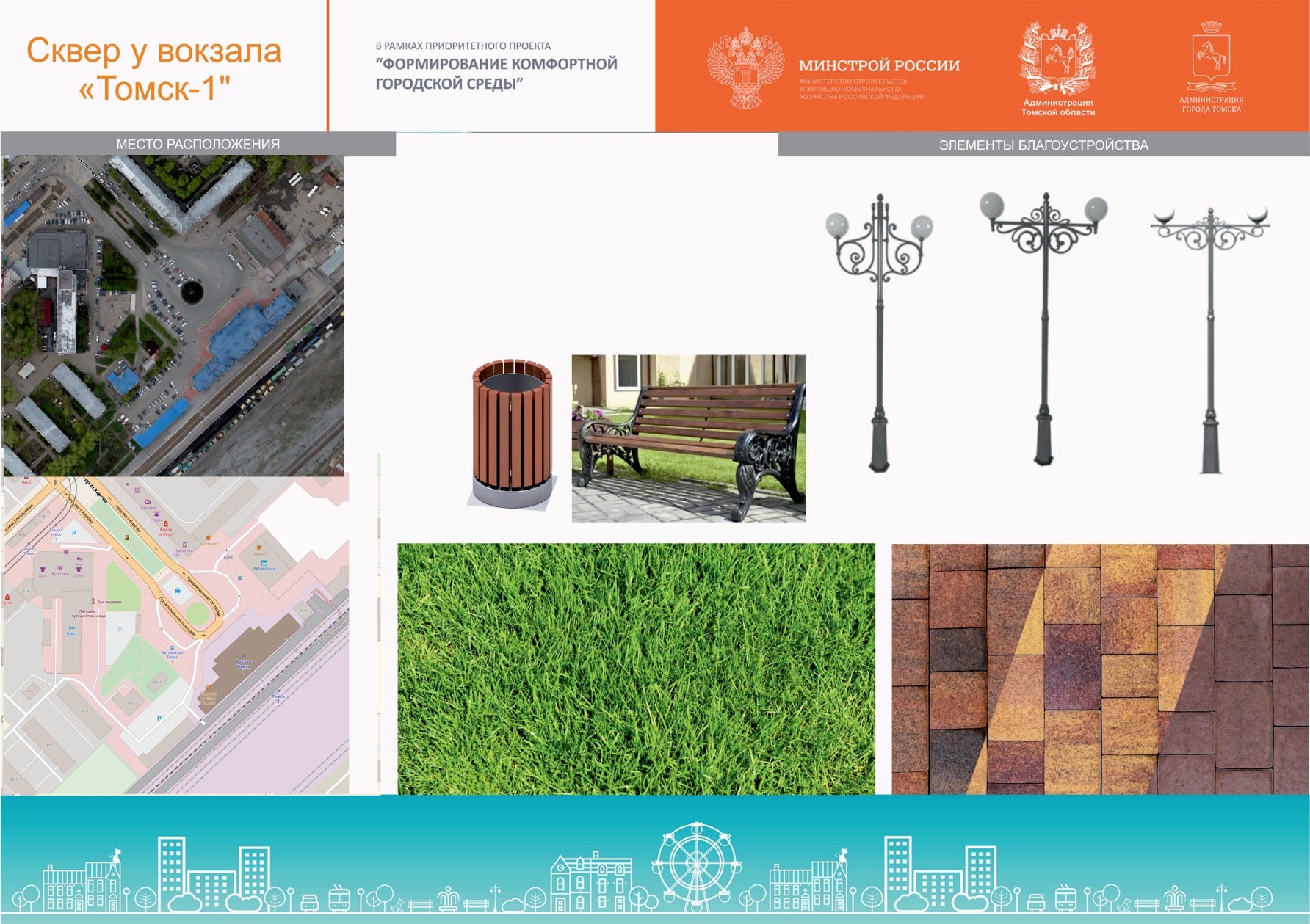 «Культурно-спортивный комплекс» п. Копылово
Местоположение
элементы благоустройства
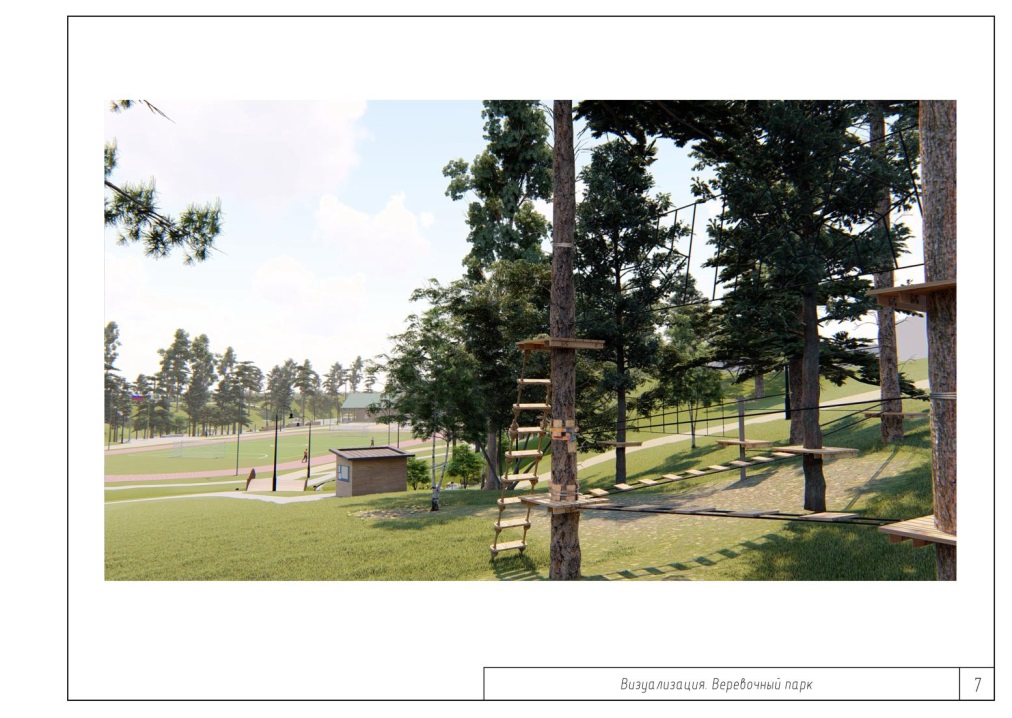 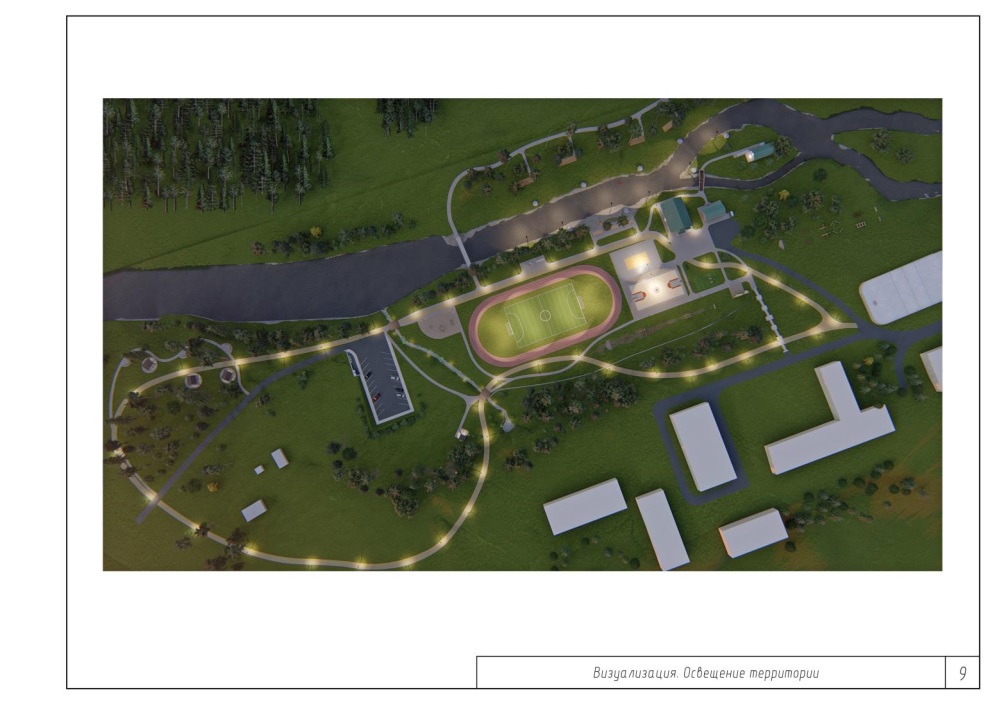 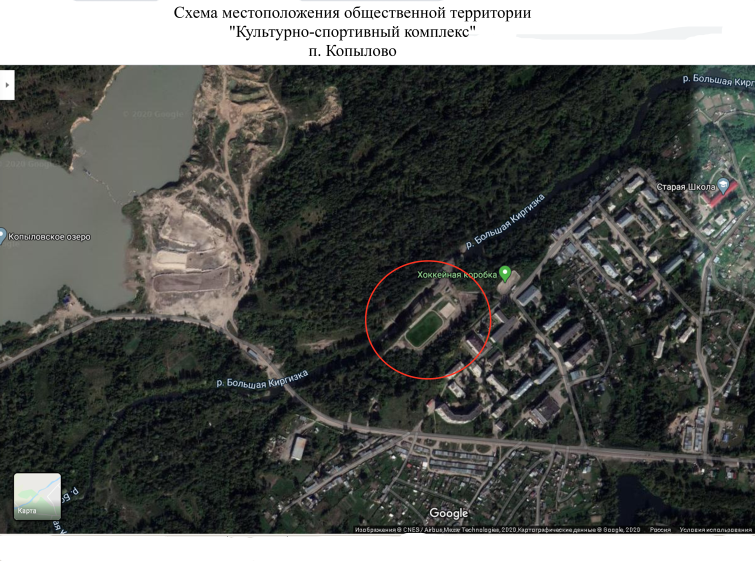 асфальтирование проездов
существующее состояние
Верёвочный парк
Освещение
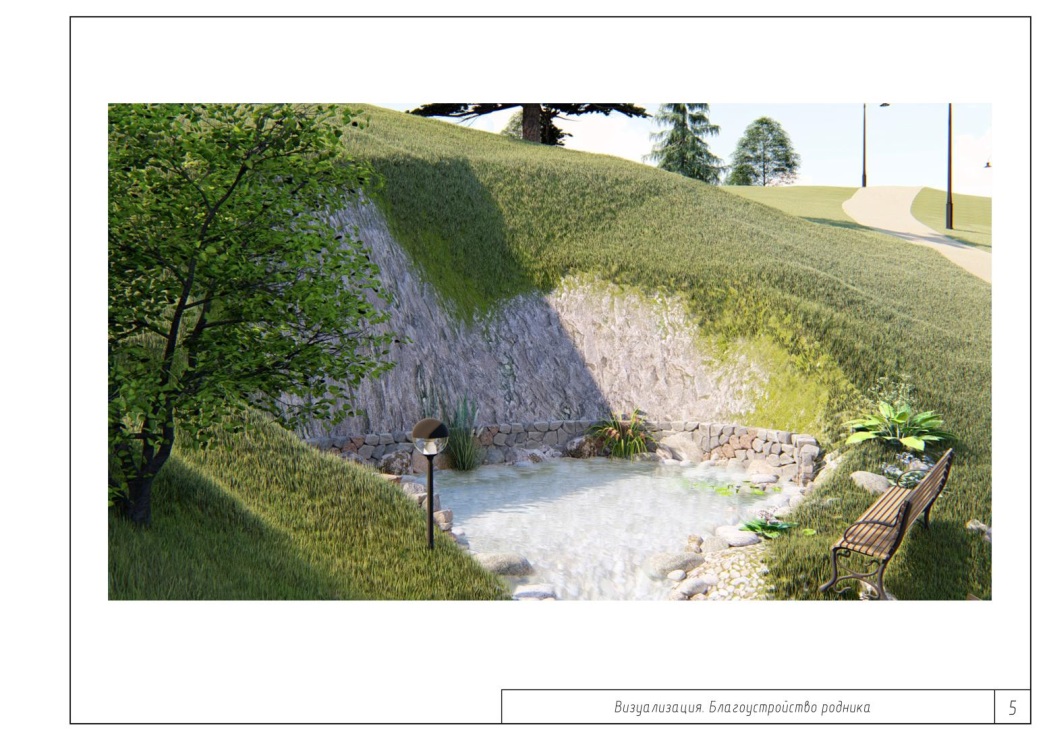 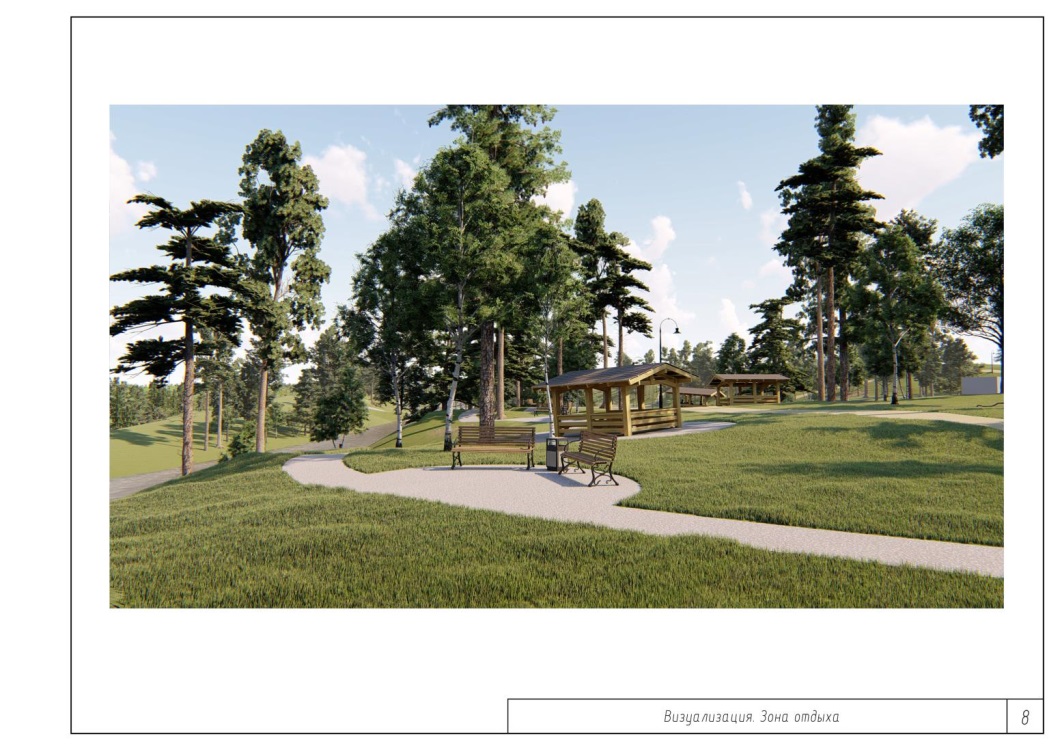 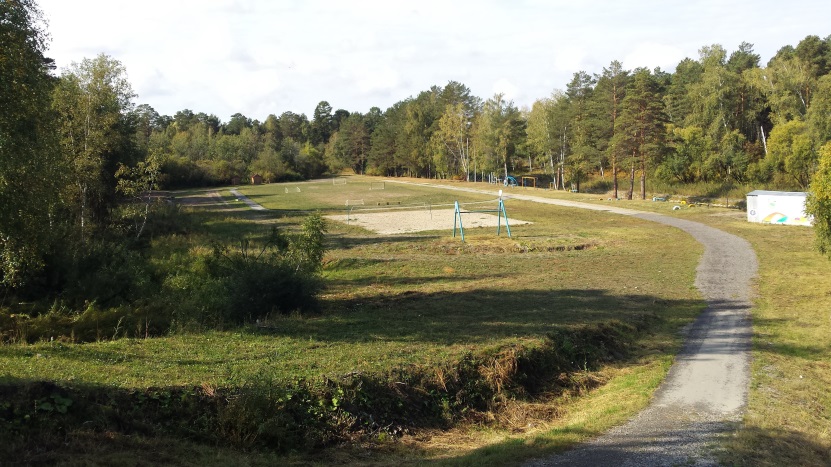 Скамьи, беседки, урны, пешеходные дорожки
Обустройство родника
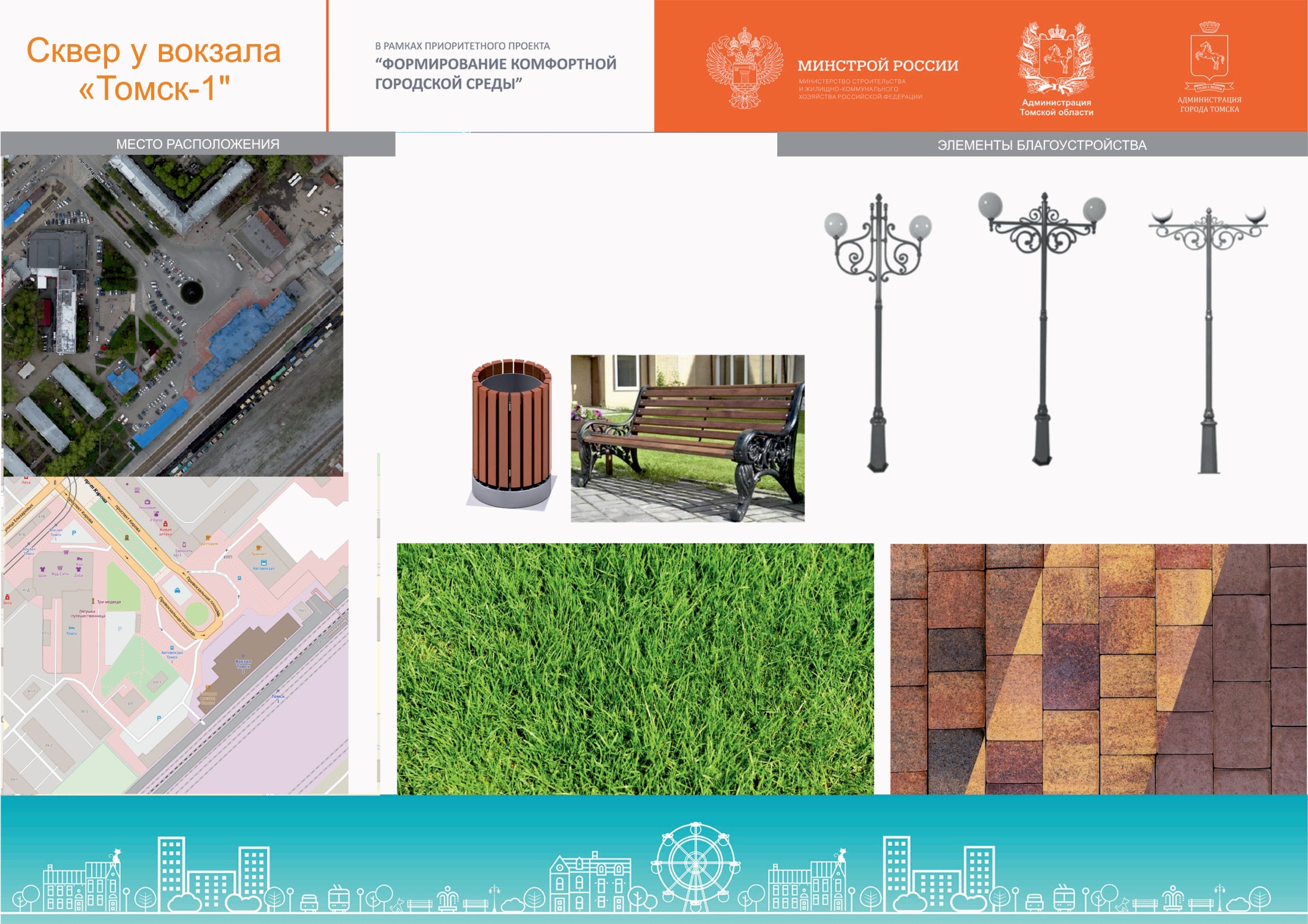